Методика подготовки и проведения подвижной игры с дошкольниками
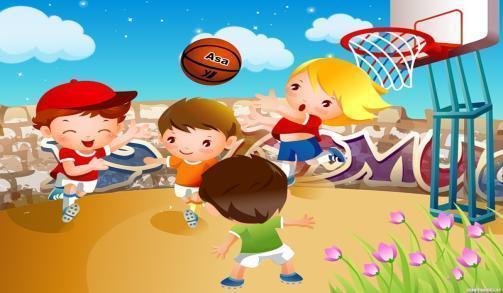 Выполнила :Сафиуллина Г.Р.
Подвижная игра - одно из важных средств всестороннего воспитания детей дошкольного возраста. Характерная ее особенность – комплексность воздействия на организм и на все стороны личности ребенка: физическое, умственное, нравственное, эстетическое и трудовое воспитание.
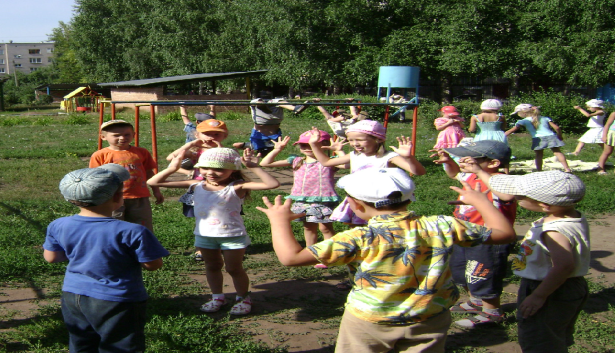 Во время подвижных игр у детей совершенствуются движения, развиваются такие качества, как инициатива и самостоятельность, уверенность и настойчивость. Они приучаются согласовывать свои действия и даже соблюдать определенные правила.
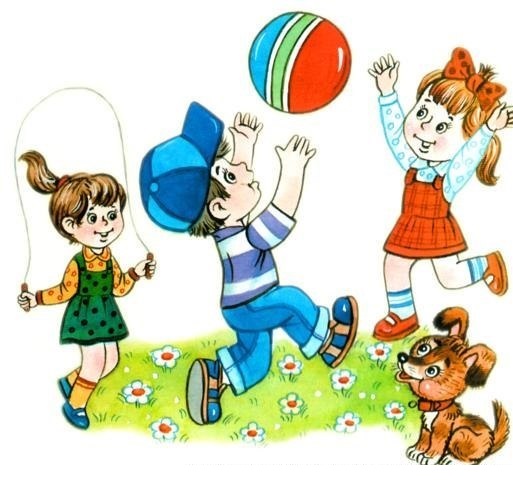 Классификация подвижных игр
Подвижные игры
Элементарные
Сложные
сюжетные
бессюжетные
Спортивные игры
игры-забавы
Характеристика подвижных игр для разных возрастных игр
С детьми 1-го года жизни проводятся 
игры-забавы («Прятки», «Коза рогатая», 
«Сорока-белобока» и др.), вызывающие 
у детей звуки, движения, смех, радость,
 удовольствие.
                              
                                На 2-ом году жизни используются бессюжетные игры    
                               («Принеси мяч, игрушку», «Передай мяч», «Скати с  
                               горочки», «Все скорей ко мне», «Доползи до  
                               погремушки», «Кто дальше» и др.)
                                В дальнейшем в игры включаются более сложные  
                                движения и количество движений увеличиваеться.
                                Сюжеты игр также усложняются.
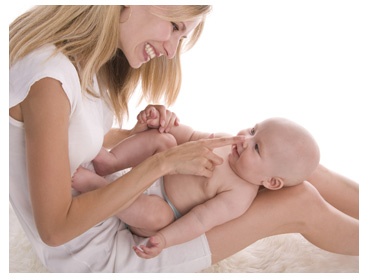 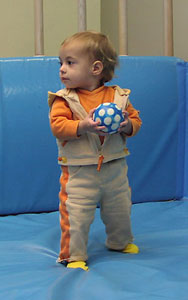 Постепенно увеличивается количество правил. В младших группах 
правила очень просты и носят подсказывающий характер, 
количество их невелико (1—2), они связаны с сюжетом, вытекают из 
содержания игры. Выполнение правил сводится к действиям по 
сигналу: на один сигнал дети выбегают из дома, на другой — 
возвращаются на свои места. Со временем вводятся ограничения 
действий: убегать в определенном направлении; пойманным 
отходить в сторону.
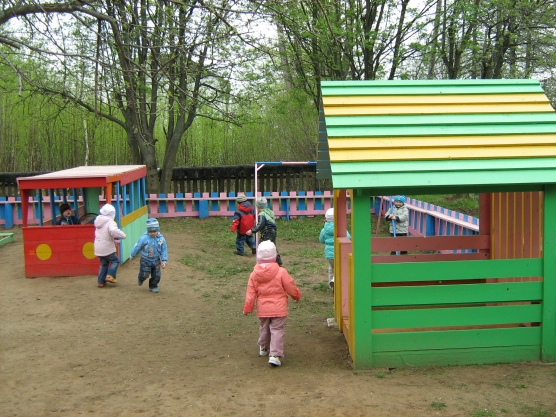 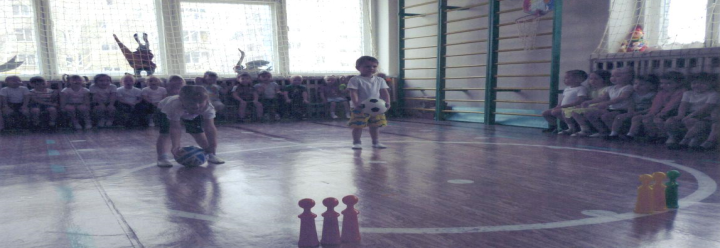 В играх с элементами соревнования сначала каждый действует сам за себя
(кто быстрее принесет предмет), потом вводится коллективная   
ответственность: чья группа попадет большее в цель;  соревнования на 
качество выполнения (чья колонна не уронит мяч), на скорость (кто быстрее  
добежит до флажка).                  
Подвижные игры  младшего возраста часто сопровождаются - стихами, 
песнями, которые раскрывают содержание игры и ее правила; объясняют, 
какое движение и как надо выполнить; («По ровненькой дорожке», 
«Лошадки» и др.). Игры, сопровождающиеся текстом, даются и в старших 
группах, причем слова нередко произносятся хором («Мы — веселые 
ребята» и др.)
Окончание текста служит сигналом к прекращению действия или к началу 
новых движений. Вместе с тем произнесение слов — это отдых после 
интенсивных движений.
Варьирование и усложнение подвижных игр
Варьируя игру, нельзя менять замысел и композицию 
игры, но можно:
Методика проведения подвижной игры
1. Выбор игры
2. Сбор детей на игру
3. Создание интереса к игре
4. Организация играющих, объяснение игры
5. Распределение ролей в игре
6. Проведение игры и руководство ею
7.Окончание игры и подведение итогов
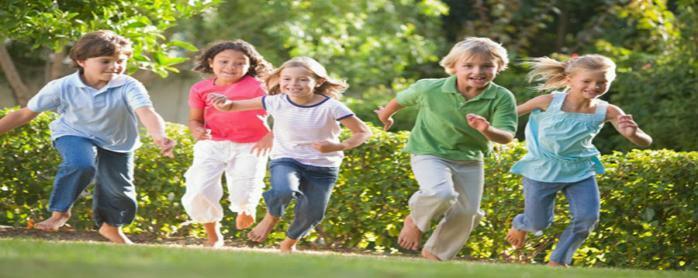 Роль воспитателя в подготовке и организации подвижных игр
Младший возраст :
-Готовит площадку до игры, создавая игровую ситуацию, атрибуты;
- Начинает игру с интересного действия;
- Раздает атрибуты в момент обозначения ролей;
- Выполняет действия вместе с детьми, проговаривая и демонстрируя правила;
- Подает сигналы о начале и окончании игровых действий;
- Дает только положительную оценку: «Молодцы дети; все убежали»
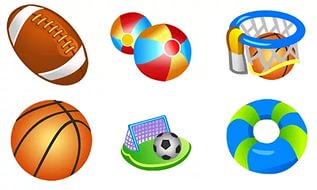 Средний  и старший возраст:
- Готовит площадку до игры, создавая игровую ситуацию, атрибуты;
- Начинает игру с интересного действия;
- Распределяет роли и проговаривает правила;
- После объяснения  обязательно закрепляет эти правила (наводящие вопросы);
- Подает сигналы о начале и окончании игровых действий;
- Педагогический анализ  игры проводится сразу после окончания (вопросы детям, например: Какой  ловишка  был самым ловким?   Почему вы так считаете? И применить одну из нематериальных наград: аплодисменты всех игроков или фраза воспитателя – « Молодцы! Вы сегодня самые ловкие игроки!», произнесённая торжественным и радостным голосом.
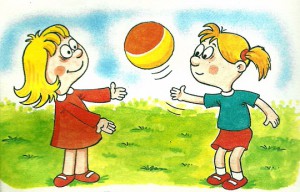 Спасибо за внимание !
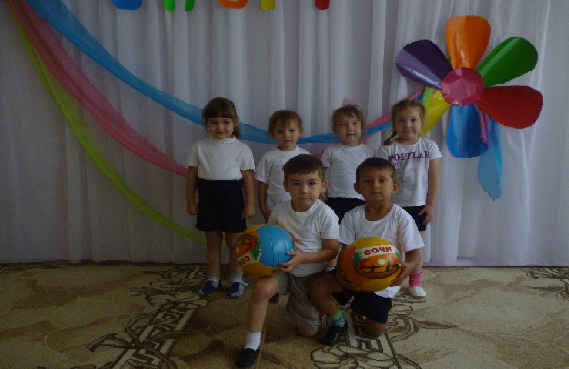